History of Australia
Penal Colony (convicts)
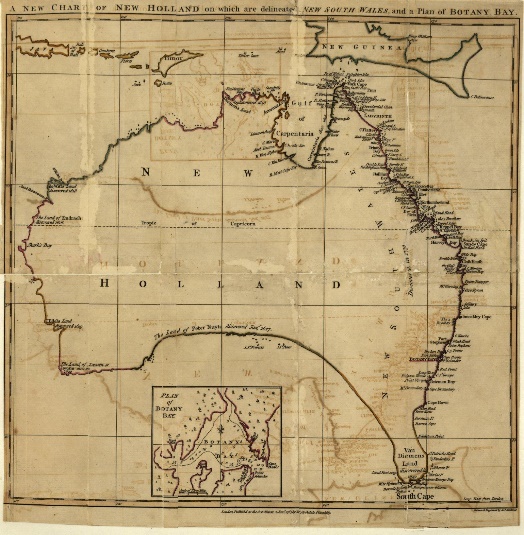 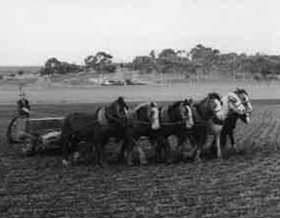 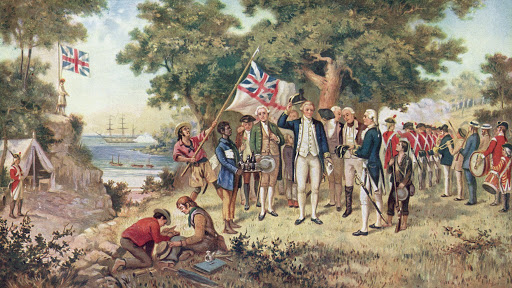 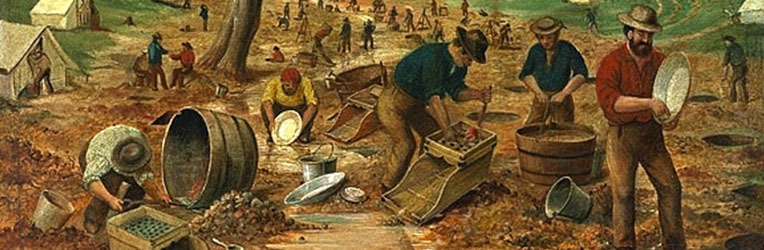 1770
1788
1800s
1851
1901
Mapping the East Coast
40000-70000 Colyears ago (Australian Aborigines) 
1606 first landing by Europeans
1770 Captain Cook…. View to colonization
1788 Penal Colony
Colonization
Agriculture
Start of the gold rush
Federation
1
Early work
https://youtu.be/7i-bVWXAovw
2
Union Jack
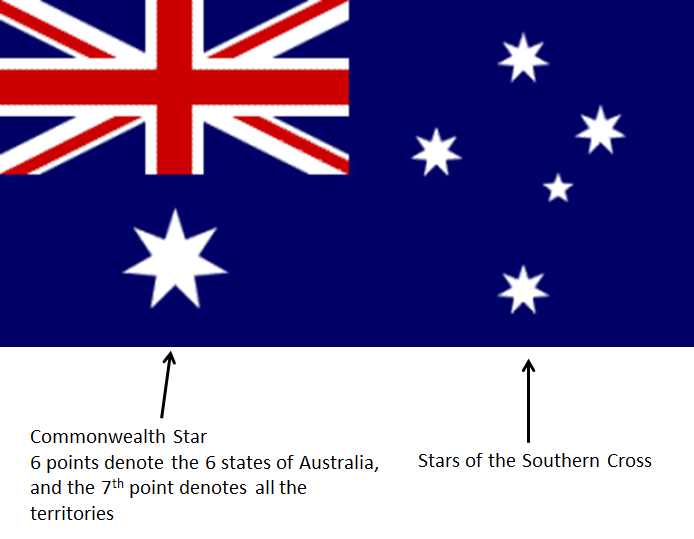 4
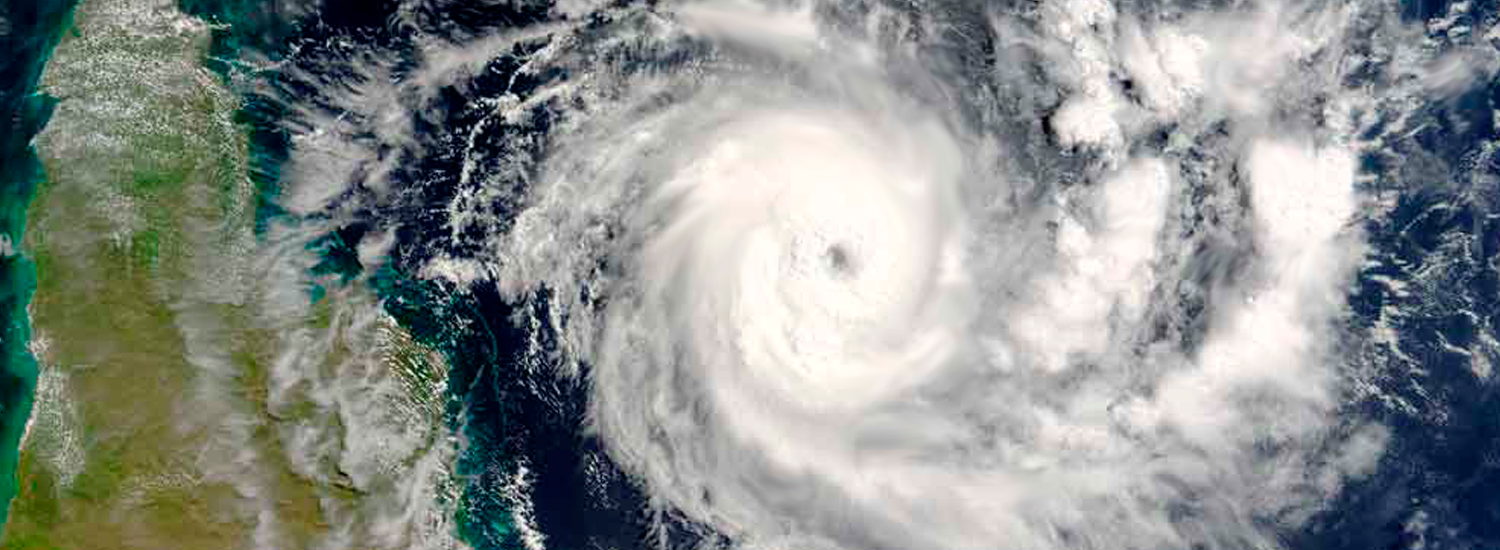 5
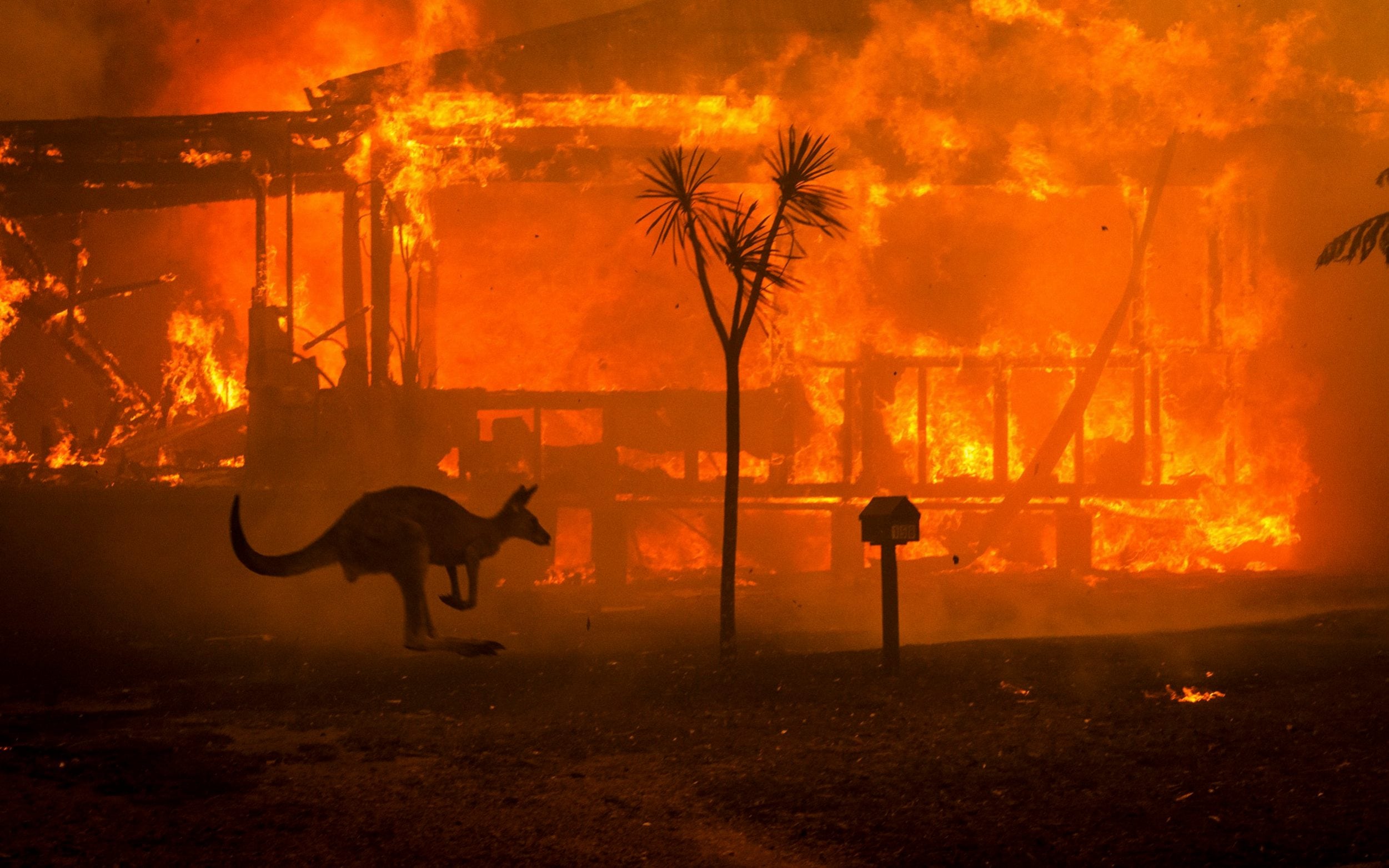 6
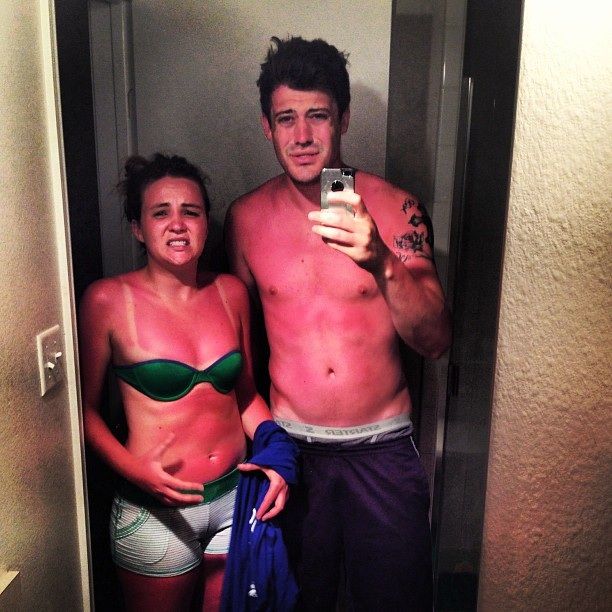 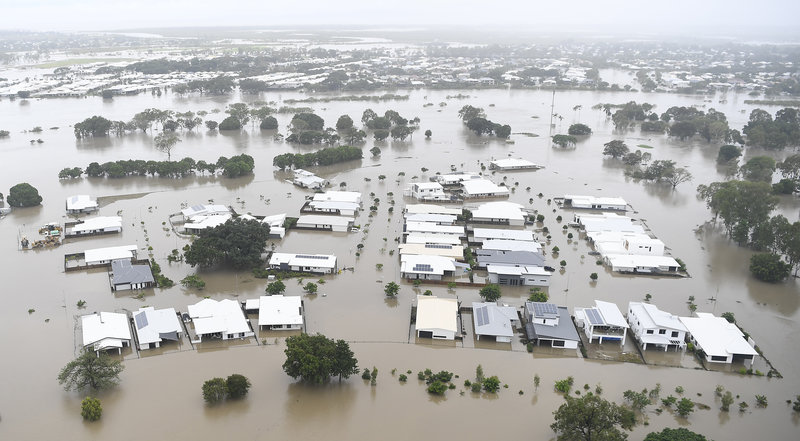 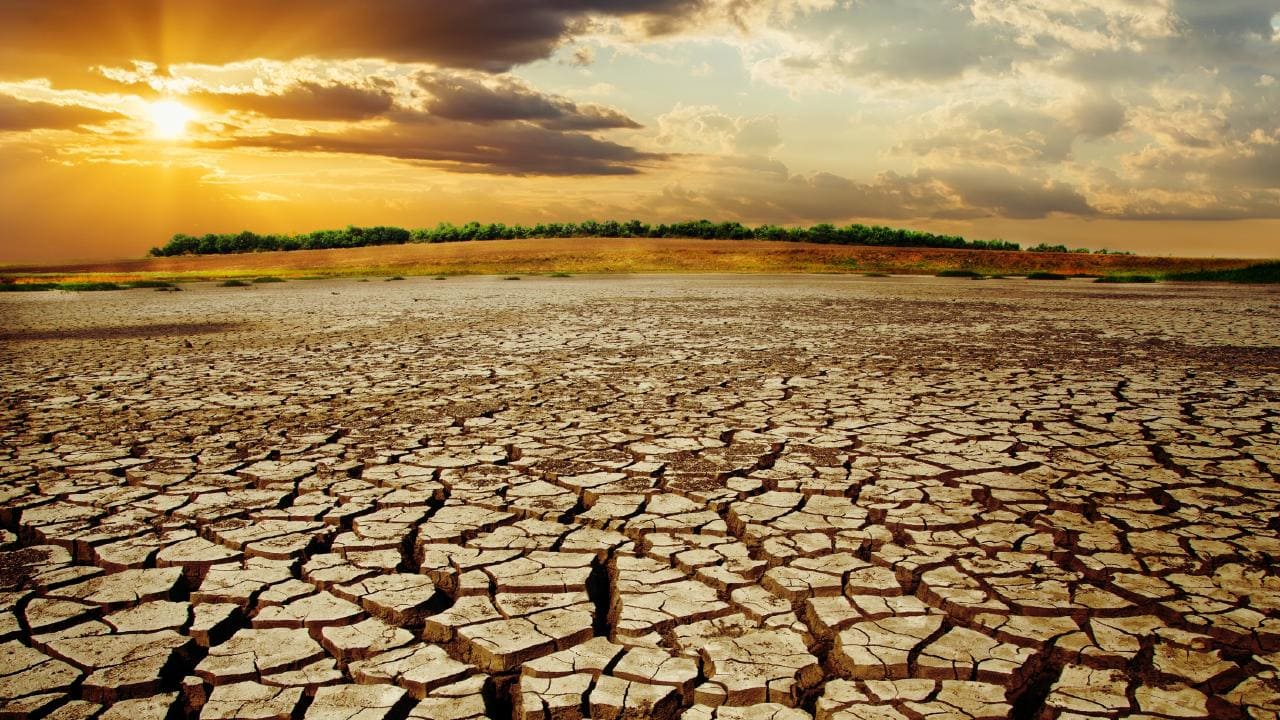 7
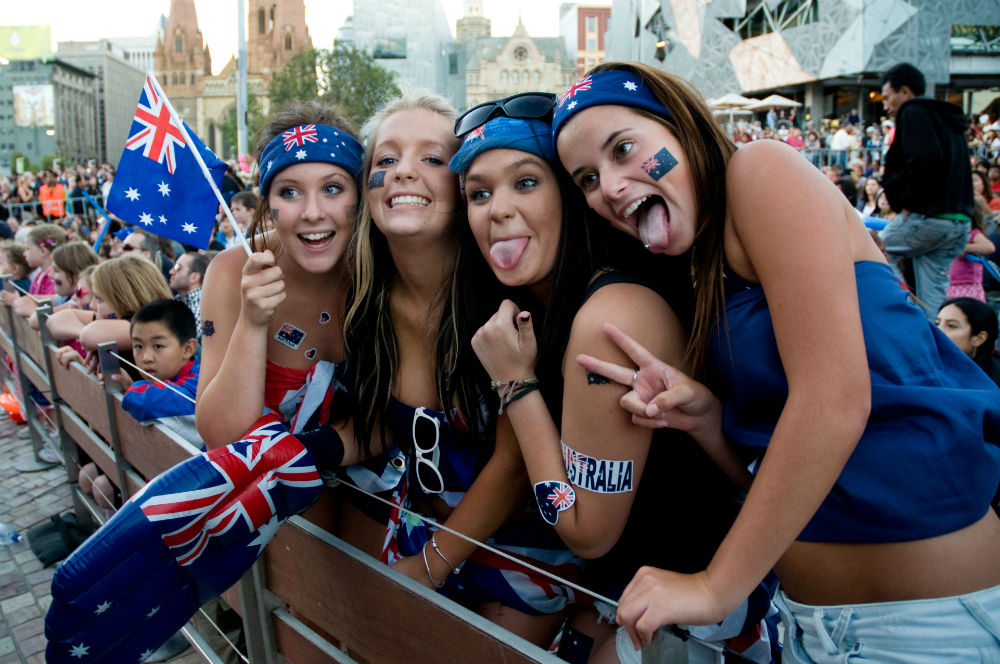 What does it mean to be Australian
https://youtu.be/MISM2funmAw
8
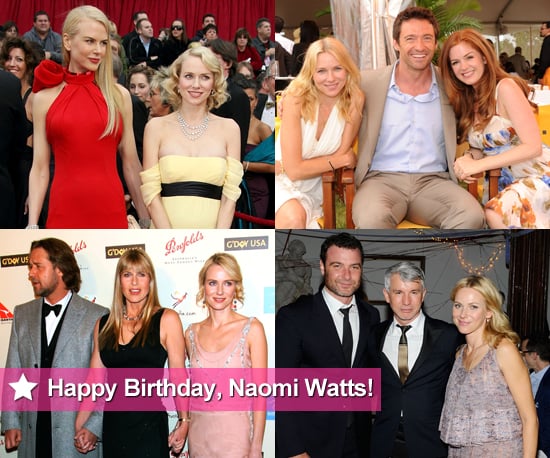 9
Famous Australian Brands
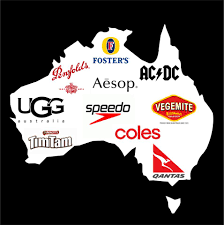 10
Landmarks
In Australia
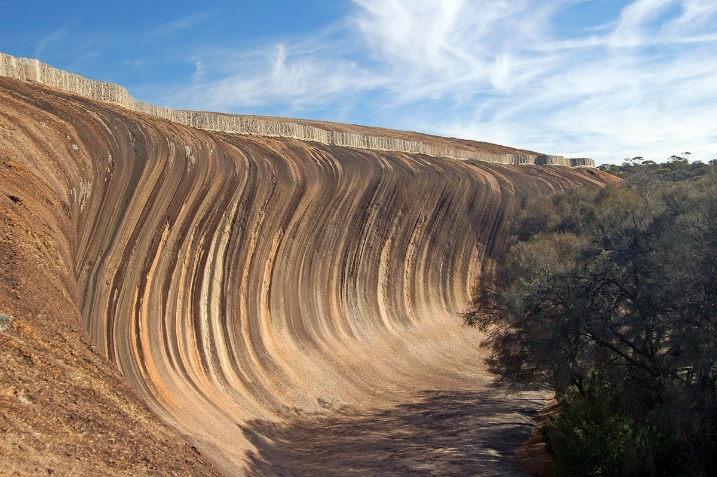 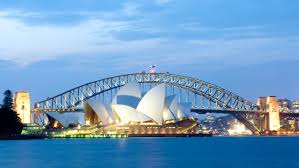 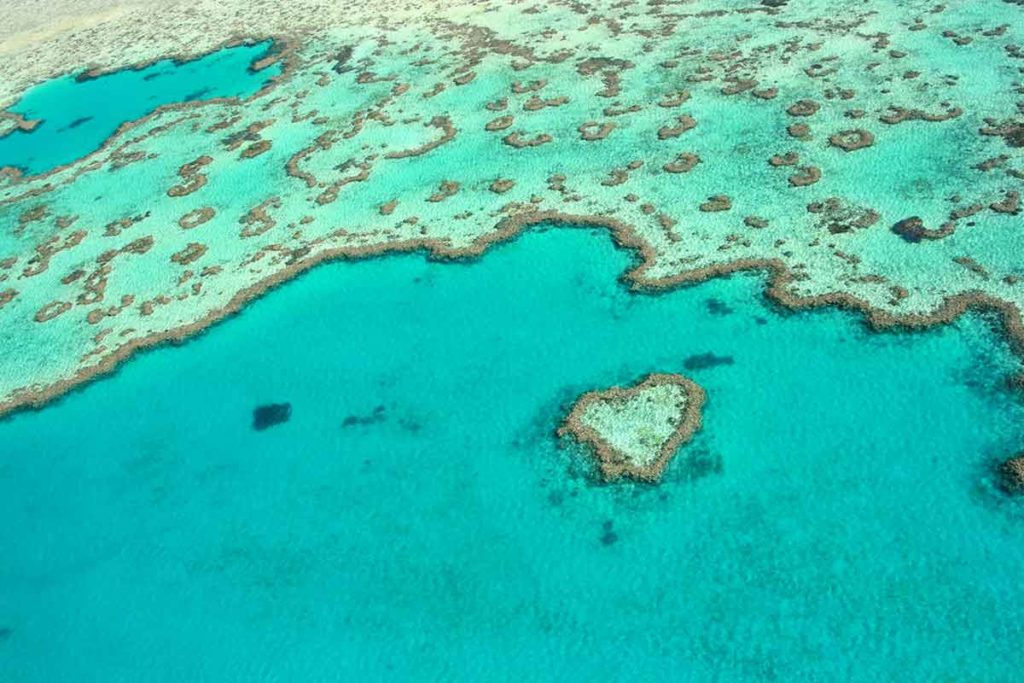 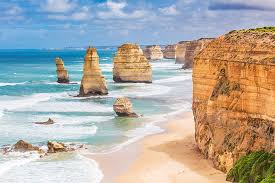 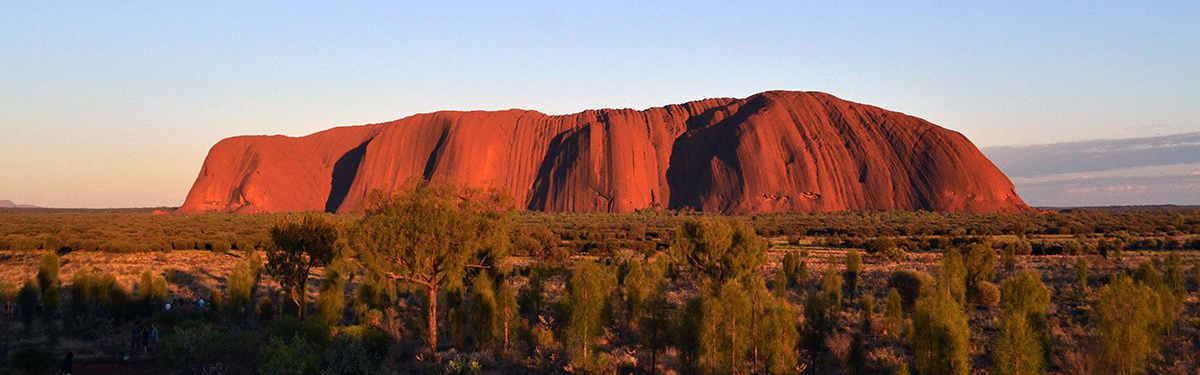 Natural Wave (WA)
Sydney Opera House
The Great Barrier Reef
12 Apostles
Ayres Rock
11
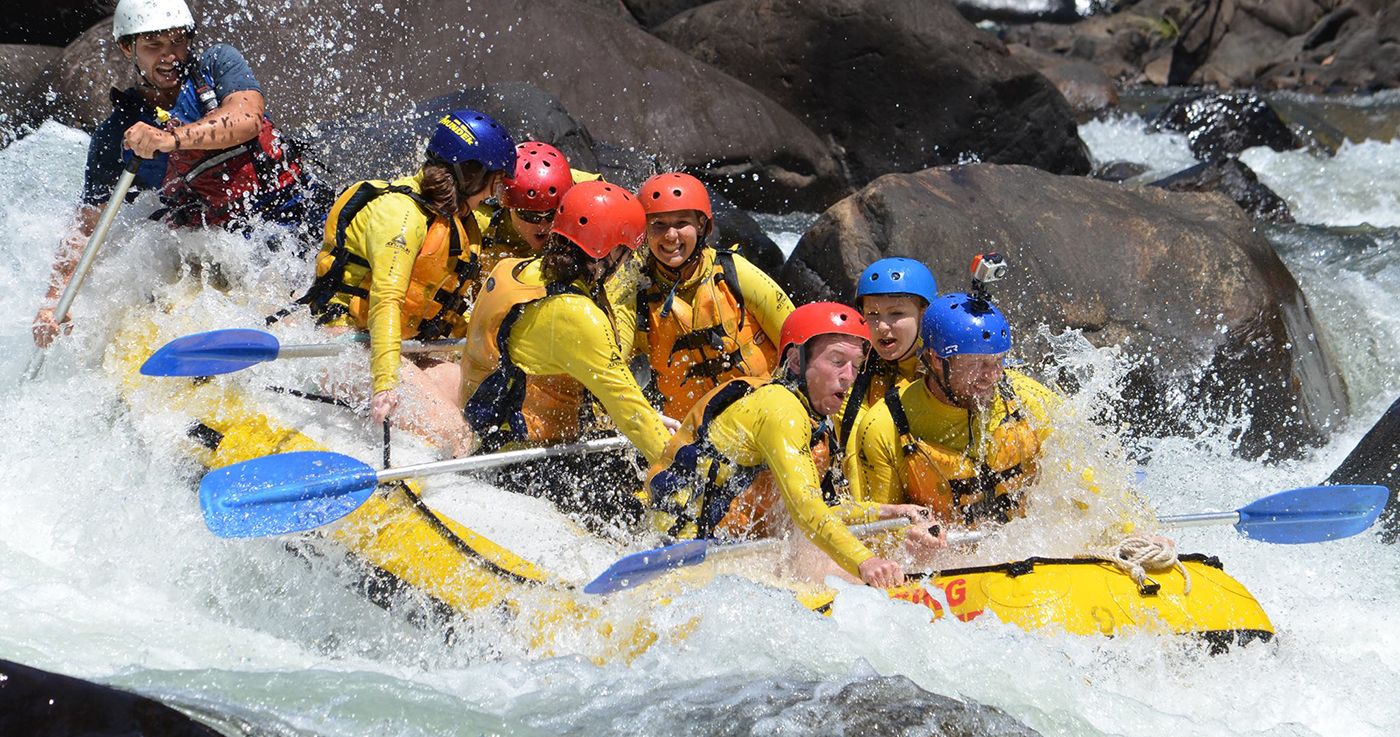 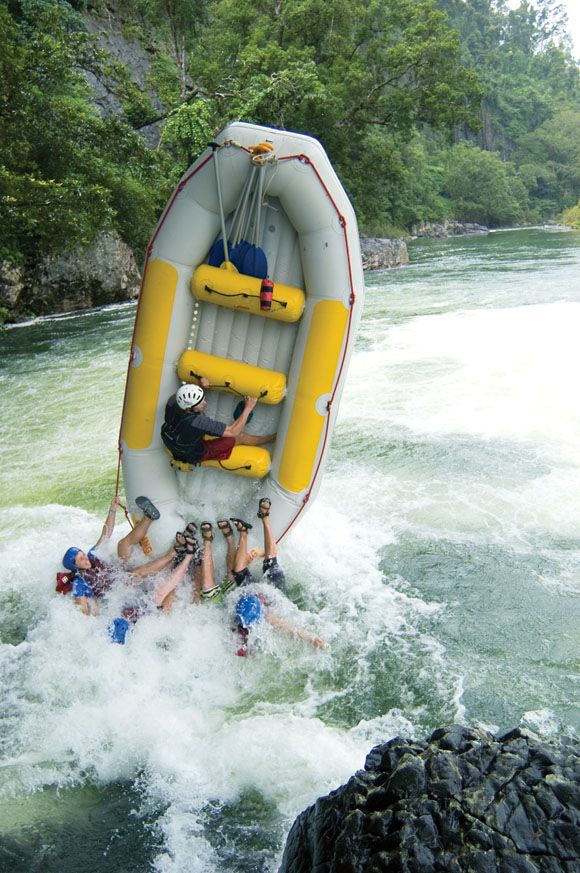 12
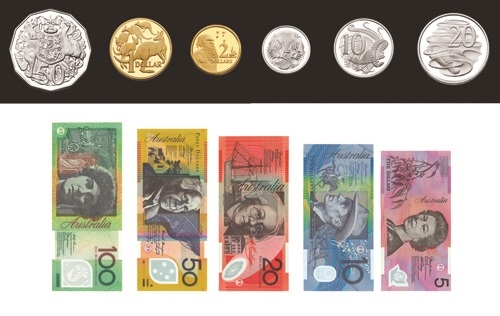 $1 Australian = 21.12NT (August 26th 2020)
13
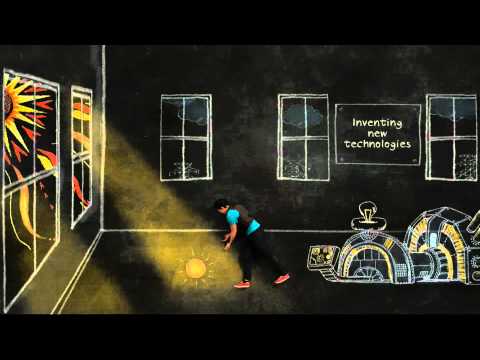 Exams for university entry
https://youtu.be/BWF2jw5aRu4
14
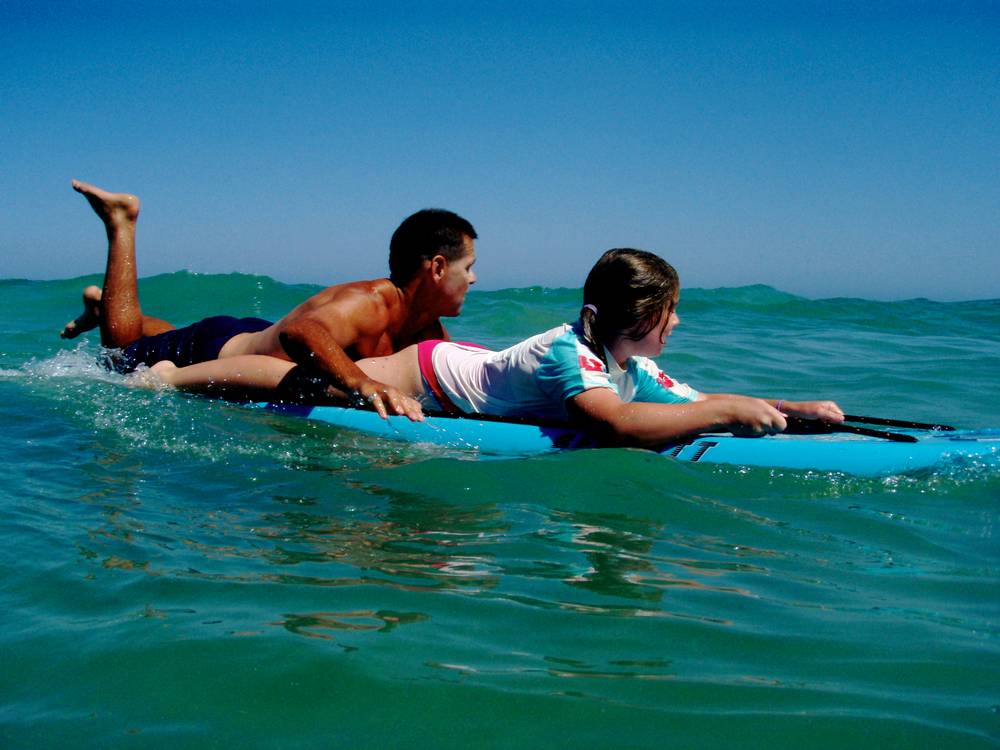 Australia Day
Bondi Rescue
https://youtu.be/kgaw3YSXsSo
15
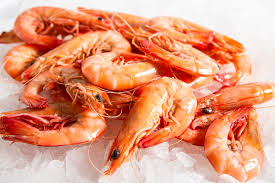 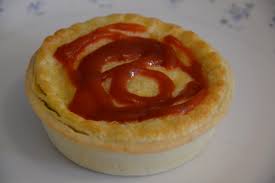 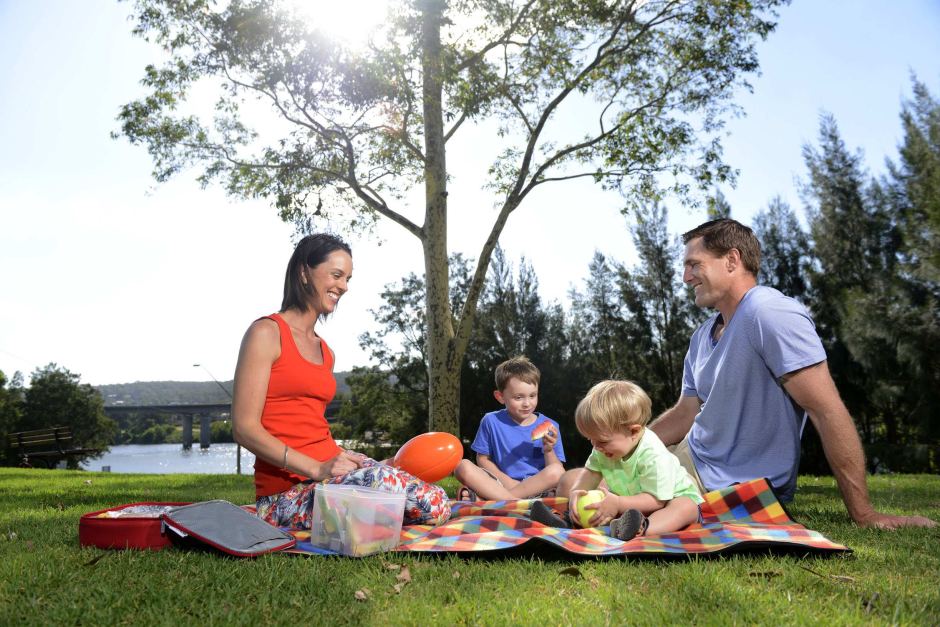 https://youtu.be/RLCXthUAG6M
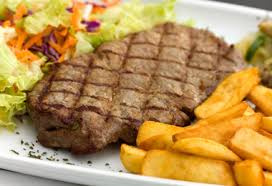 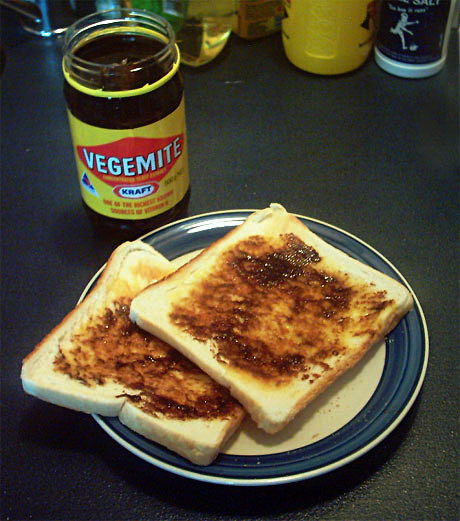 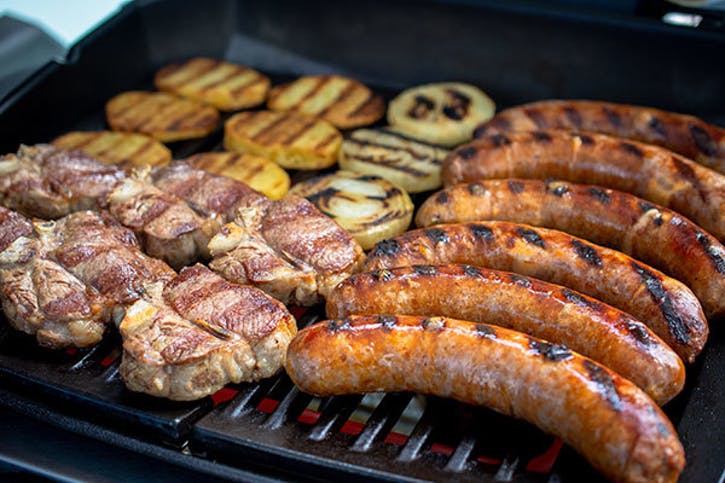 16
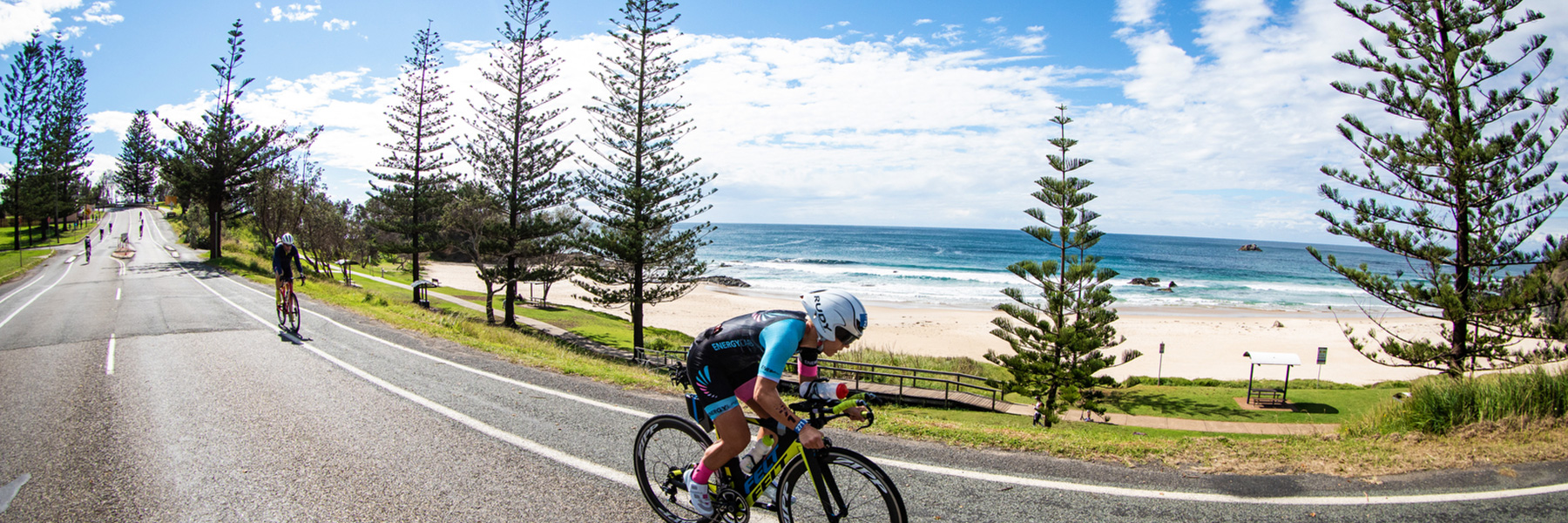 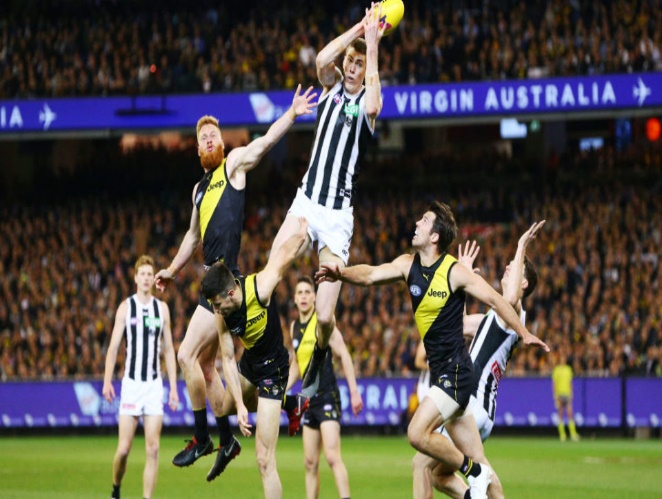 https://youtu.be/XMZYZcoAcU0
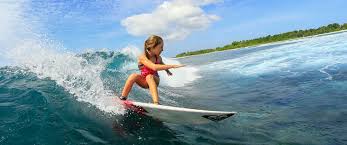 https://youtu.be/iqOVdzSWjJc
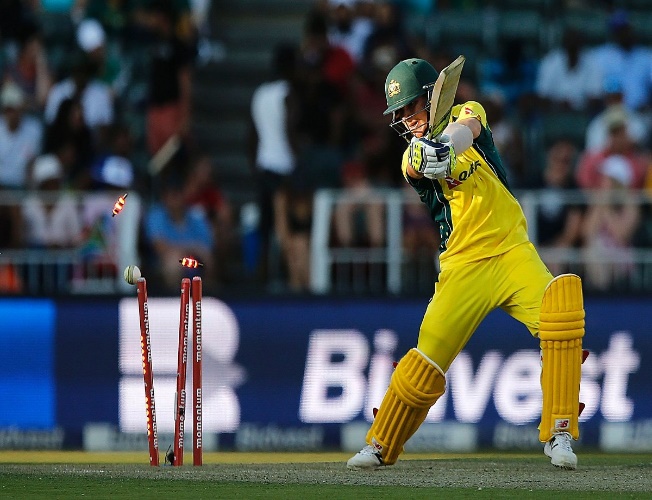 17
https://youtu.be/XFvdkmuvY7s
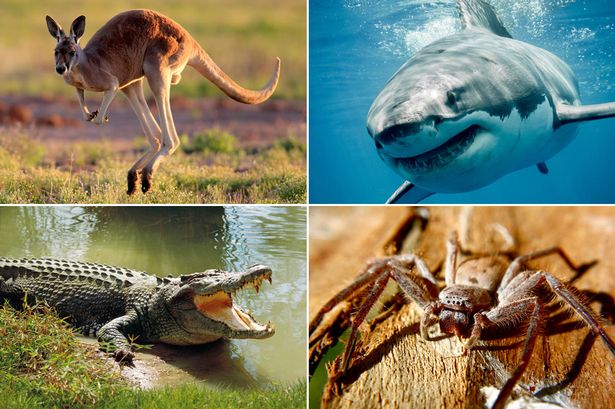